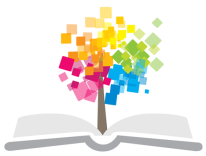 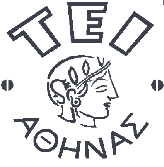 Ανοικτά Ακαδημαϊκά Μαθήματα στο ΤΕΙ Αθήνας
Διατροφή- Διαιτολογία
Ενότητα 18: Διατροφή και δυσλιπιδαιμίες
Αναστασία Κανέλλου, καθηγήτρια
Τμήμα Νοσηλευτικής
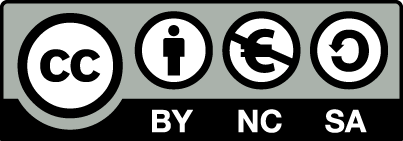 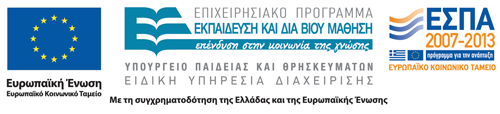 Αίτια εκδήλωσης δυσλιπιδαιμίας
Διατροφή
Υπερκατανάλωση τροφής
Υπέρβαρος
Και άλλοι παράγοντες

Αφορούν στη χοληστερίνη, τα λίπίδια ή τριγλυκερίδια
Δείγματα διαταραχής σε εργαστηριακές εξετάσεις
Αυξημένες τιμές λιπιδίων

Υπερλιπιδαιμία: αυξημένη τιμή λιπιδίων σε νηστικό οργανισμό. Είναι συγχρόνως και 
Υπερλιποπρωτεϊναιμία:
Β-λιποπρωτεΐνες LDL
A-λιποπρωτεΐνες HDL
Θεραπευτική αγωγή 1/2
Απώλεια κιλών σε περίπτωση υπέρβαρους
Προσαρμογή στην ενεργειακή κατανάλωση
Περιορισμός της συνολικής πρόσληψης λιπιδίων (δεν περιορίζουμε το ελαιόλαδο, ούτε τα γαλακτοκομικά)
Μέτρο στην πρόσληψη χοληστερίνης
Θεραπευτική αγωγή 2/2
Αντικατάσταση των κορεσμένων λιπιδίων (ζωικό λίπος, μαργαρίνη) με ακόρεστα (κυρίως ω-3) και μονοακόρεστα (π.χ. ελαιόλαδο)
Μείωση της κατανάλωσης ζάχαρης 
Αύξηση της πρόσληψης διαιτητικών ινών
Περικοπή αλκοολούχων ποτών
Υπεροχοληστερολαιμία
Αυξημένες τιμές χοληστερόλης
Συστάσεις:
Μετριασμός της πρόσληψης χοληστερίνης
Κυρίως δραστικός περιορισμός των κορεσμένων λιπαρών οξέων δηλ. Τροφών ζωικής προέλευσης
Υπερτριγλυκεριδαιμία
Αυξημένη τιμή των τριγλυκεριδίων
Συστάσεις:
Προέχει ο έλεγχος της ενεργειακής πρόσληψης
Μείωση της κατανάλωσης ζάχαρης και οινοπνεύματος
Άλλες συστάσεις (εκτός δίαιτας)
Ακόμα και η φαρμακευτική αγωγή πρέπει πάντα να συνδυάζεται με την κατάλληλη δίαιτα
Αποχή από το κάπνισμα
Συστηματική σωματική δραστηριότητα
Τέλος Ενότητας
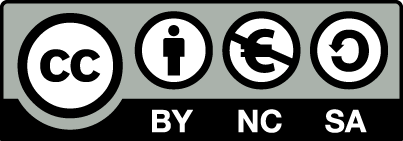 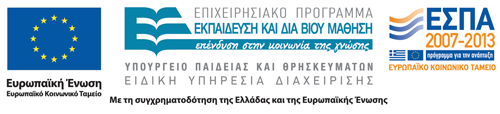 Σημειώματα
Σημείωμα Αναφοράς
Copyright Τεχνολογικό Εκπαιδευτικό Ίδρυμα Αθήνας, Αναστασία Κανέλλου 2014. Αναστασία Κανέλλου. «Διατροφή- Διαιτολογία. Ενότητα 18: Διατροφή και δυσλιπιδαιμίες». Έκδοση: 1.0. Αθήνα 2014. Διαθέσιμο από τη δικτυακή διεύθυνση: ocp.teiath.gr.
Σημείωμα Αδειοδότησης
Το παρόν υλικό διατίθεται με τους όρους της άδειας χρήσης Creative Commons Αναφορά, Μη Εμπορική Χρήση Παρόμοια Διανομή 4.0 [1] ή μεταγενέστερη, Διεθνής Έκδοση.   Εξαιρούνται τα αυτοτελή έργα τρίτων π.χ. φωτογραφίες, διαγράμματα κ.λ.π., τα οποία εμπεριέχονται σε αυτό. Οι όροι χρήσης των έργων τρίτων επεξηγούνται στη διαφάνεια  «Επεξήγηση όρων χρήσης έργων τρίτων». 
Τα έργα για τα οποία έχει ζητηθεί και δοθεί άδεια  αναφέρονται στο «Σημείωμα  Χρήσης Έργων Τρίτων».
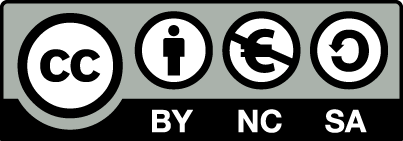 [1] http://creativecommons.org/licenses/by-nc-sa/4.0/ 
Ως Μη Εμπορική ορίζεται η χρήση:
που δεν περιλαμβάνει άμεσο ή έμμεσο οικονομικό όφελος από την χρήση του έργου, για το διανομέα του έργου και αδειοδόχο
που δεν περιλαμβάνει οικονομική συναλλαγή ως προϋπόθεση για τη χρήση ή πρόσβαση στο έργο
που δεν προσπορίζει στο διανομέα του έργου και αδειοδόχο έμμεσο οικονομικό όφελος (π.χ. διαφημίσεις) από την προβολή του έργου σε διαδικτυακό τόπο
Ο δικαιούχος μπορεί να παρέχει στον αδειοδόχο ξεχωριστή άδεια να χρησιμοποιεί το έργο για εμπορική χρήση, εφόσον αυτό του ζητηθεί.
Επεξήγηση όρων χρήσης έργων τρίτων
Δεν επιτρέπεται η επαναχρησιμοποίηση του έργου, παρά μόνο εάν ζητηθεί εκ νέου άδεια από το δημιουργό.
©
διαθέσιμο με άδεια CC-BY
Επιτρέπεται η επαναχρησιμοποίηση του έργου και η δημιουργία παραγώγων αυτού με απλή αναφορά του δημιουργού.
διαθέσιμο με άδεια CC-BY-SA
Επιτρέπεται η επαναχρησιμοποίηση του έργου με αναφορά του δημιουργού, και διάθεση του έργου ή του παράγωγου αυτού με την ίδια άδεια.
διαθέσιμο με άδεια CC-BY-ND
Επιτρέπεται η επαναχρησιμοποίηση του έργου με αναφορά του δημιουργού. 
Δεν επιτρέπεται η δημιουργία παραγώγων του έργου.
διαθέσιμο με άδεια CC-BY-NC
Επιτρέπεται η επαναχρησιμοποίηση του έργου με αναφορά του δημιουργού. 
Δεν επιτρέπεται η εμπορική χρήση του έργου.
Επιτρέπεται η επαναχρησιμοποίηση του έργου με αναφορά του δημιουργού.
και διάθεση του έργου ή του παράγωγου αυτού με την ίδια άδεια
Δεν επιτρέπεται η εμπορική χρήση του έργου.
διαθέσιμο με άδεια CC-BY-NC-SA
διαθέσιμο με άδεια CC-BY-NC-ND
Επιτρέπεται η επαναχρησιμοποίηση του έργου με αναφορά του δημιουργού.
Δεν επιτρέπεται η εμπορική χρήση του έργου και η δημιουργία παραγώγων του.
διαθέσιμο με άδεια 
CC0 Public Domain
Επιτρέπεται η επαναχρησιμοποίηση του έργου, η δημιουργία παραγώγων αυτού και η εμπορική του χρήση, χωρίς αναφορά του δημιουργού.
Επιτρέπεται η επαναχρησιμοποίηση του έργου, η δημιουργία παραγώγων αυτού και η εμπορική του χρήση, χωρίς αναφορά του δημιουργού.
διαθέσιμο ως κοινό κτήμα
χωρίς σήμανση
Συνήθως δεν επιτρέπεται η επαναχρησιμοποίηση του έργου.
Διατήρηση Σημειωμάτων
Οποιαδήποτε αναπαραγωγή ή διασκευή του υλικού θα πρέπει να συμπεριλαμβάνει:
το Σημείωμα Αναφοράς
το Σημείωμα Αδειοδότησης
τη δήλωση Διατήρησης Σημειωμάτων
το Σημείωμα Χρήσης Έργων Τρίτων (εφόσον υπάρχει)
μαζί με τους συνοδευόμενους υπερσυνδέσμους.
Χρηματοδότηση
Το παρόν εκπαιδευτικό υλικό έχει αναπτυχθεί στo πλαίσιo του εκπαιδευτικού έργου του διδάσκοντα.
Το έργο «Ανοικτά Ακαδημαϊκά Μαθήματα στο ΤΕΙ Αθηνών» έχει χρηματοδοτήσει μόνο την αναδιαμόρφωση του εκπαιδευτικού υλικού. 
Το έργο υλοποιείται στο πλαίσιο του Επιχειρησιακού Προγράμματος «Εκπαίδευση και Δια Βίου Μάθηση» και συγχρηματοδοτείται από την Ευρωπαϊκή Ένωση (Ευρωπαϊκό Κοινωνικό Ταμείο) και από εθνικούς πόρους.
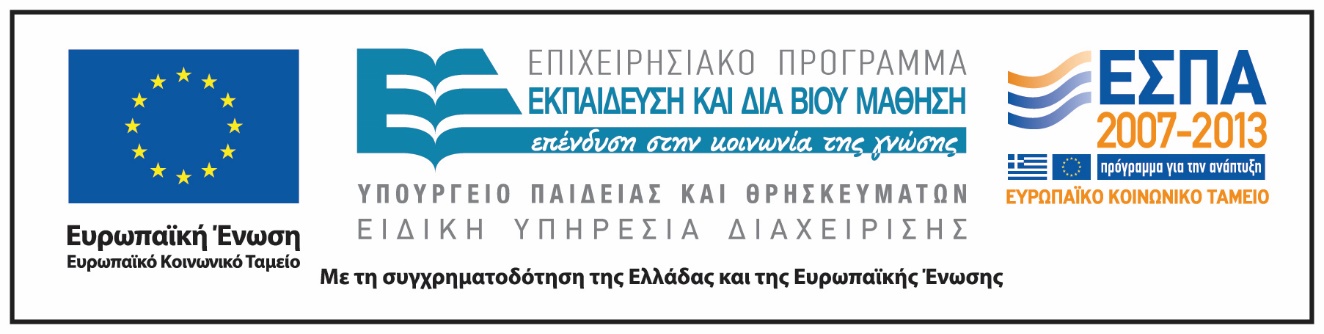